Basic Weather Course
Nephology, Fluid Dynamics, and Nowcasting in the Field

Matthew Vaughan
Outline
Essential Principles of Meteorology


Nephology and Weather Systems


Reading a Surface chart


Field Observations and Rules of Thumb (scattered)
Outline
Essential Principles of Meteorology
The Atmosphere
Thin layer of gases above Earth (primarily nitrogen and oxygen)
Water vapor plays large role
The Atmosphere
Thin layer of gases above Earth (primarily nitrogen and oxygen)
Water vapor plays large role
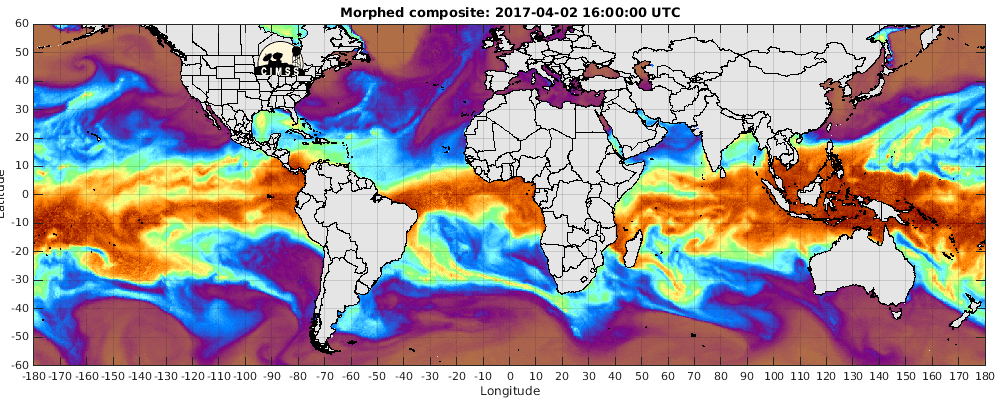 The Atmosphere
Thin layer of gases above Earth (primarily nitrogen and oxygen)
Water vapor plays large role

Treat the atmosphere as a fluid
Pressure and density variations
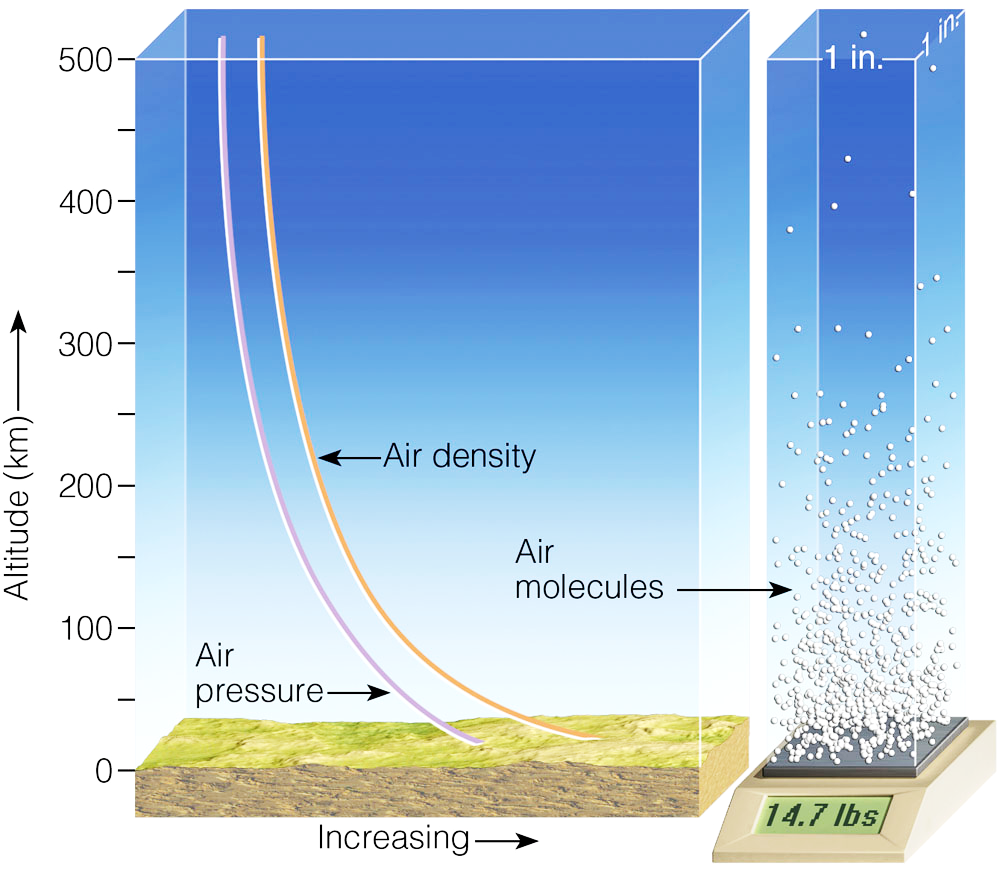 Fig. 1-7, p. 8
[Speaker Notes: Figure 1.7: Both air pressure and air density decrease with increasing altitude.]
The Atmosphere
Thin layer of gases above Earth (primarily nitrogen and oxygen)
Also care about water vapor content

Treat the atmosphere as a fluid
Pressure and density variations
Waves and currents
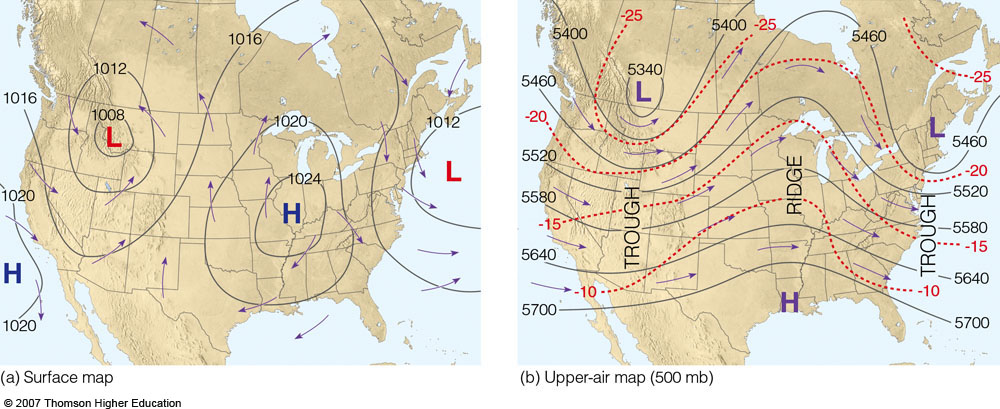 [Speaker Notes: Figure 1.7: Both air pressure and air density decrease with increasing altitude.]
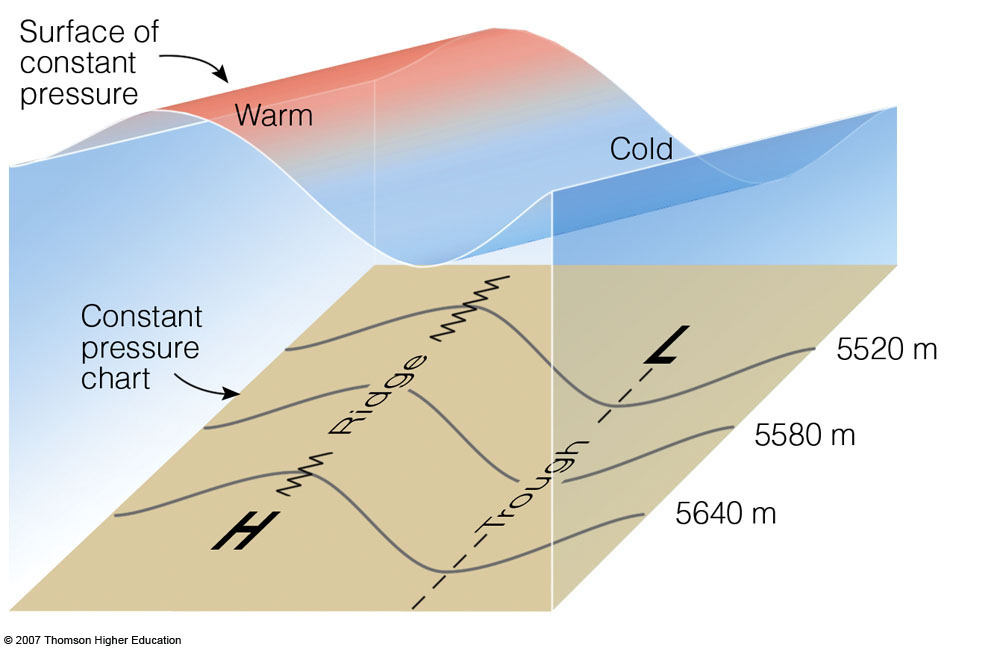 [Speaker Notes: Figure 1.7: Both air pressure and air density decrease with increasing altitude.]
The Atmosphere
Thin layer of gases above Earth (primarily nitrogen and oxygen)
Water vapor plays large role

Treat the atmosphere as a fluid
Pressure and density variations
Waves and currents

Obeys certain laws
Buoyancy
Radiation
Ideal gas law
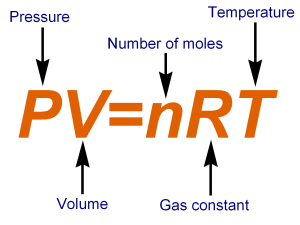 Rising air cools, sinking air warms
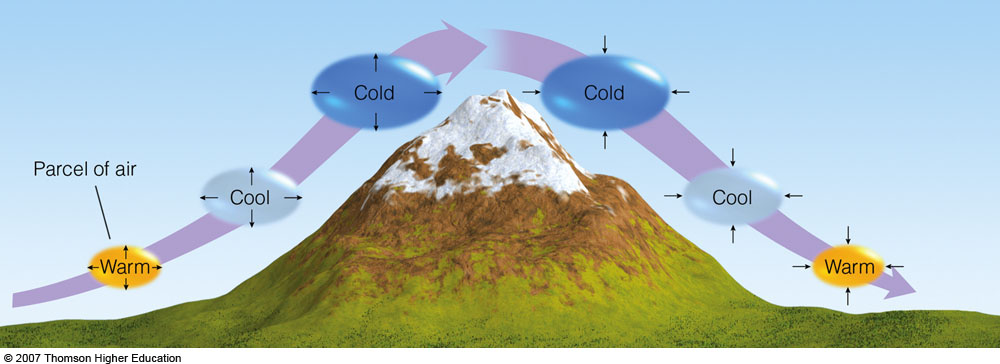 Figure 1, p. 31
[Speaker Notes: Figure 1: Rising air expands and cools; sinking air is compressed and warms.]
What does this mean in the field?
Provides rules of thumb in complex terrain
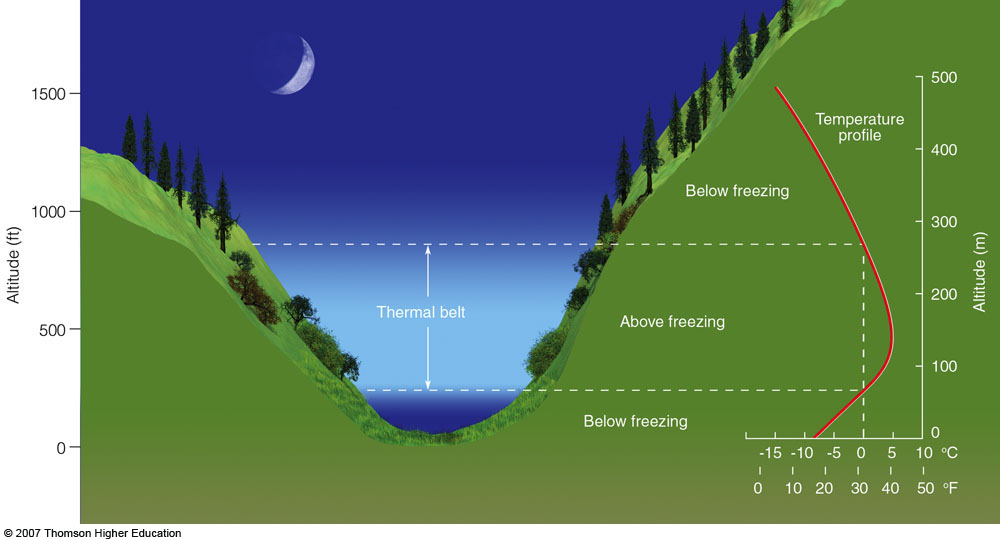 What does this mean in the real world?
Important in complex terrain
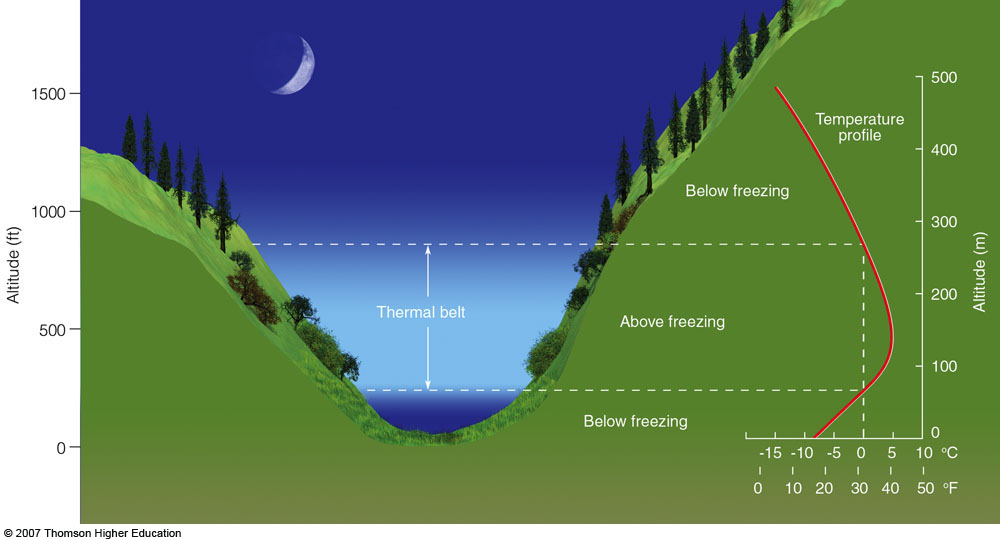 What does this mean in the field?
Provides rules of thumb in complex terrain
In valleys at night, buoyancy-driven, downslope drainage flows result in coldest air in the valley floor
Radiation-driven thermal belts exist above the floor, providing warmer nighttime temperatures

Mountains drive upslope winds during the daytime
Wind direction determines:
Warmer side of mountain
Visibility on the mountain
Preferred precipitation location
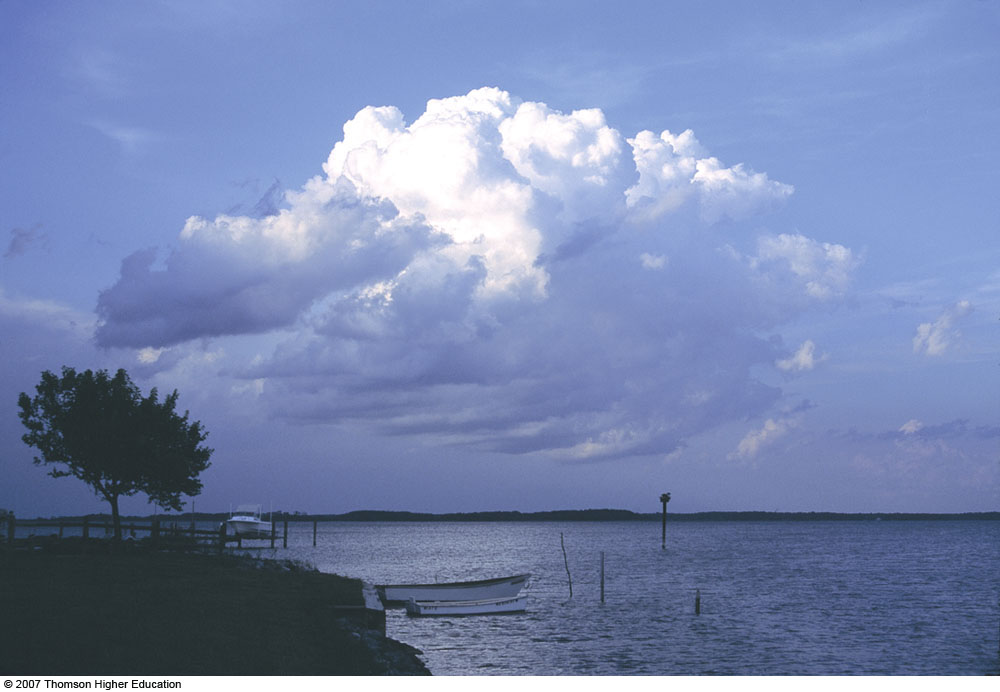 Clouds
Can be liquid or ice

100% relative humidity (RH)

Form almost exclusively in areas of ascent
How do clouds form?
When RH = 100%
i.e. when the dew point = the air temperature

Dew point = actual water vapor content of the air

Can either:
Moisten
Cool
Parcel Theory
Note on RH
RH is the moisture value humans are most sensitive to
Determines efficiency of sweat evaporation
Heat index = f(RH)

RH > 80% particularly noticeable
How do clouds form?
When RH = 100%
i.e. when the dew point = the air temperature

Dew point = actual water vapor content of the air

Can either:
Moisten
Cool
Parcel Theory
Primary way clouds form: surface heating and convection
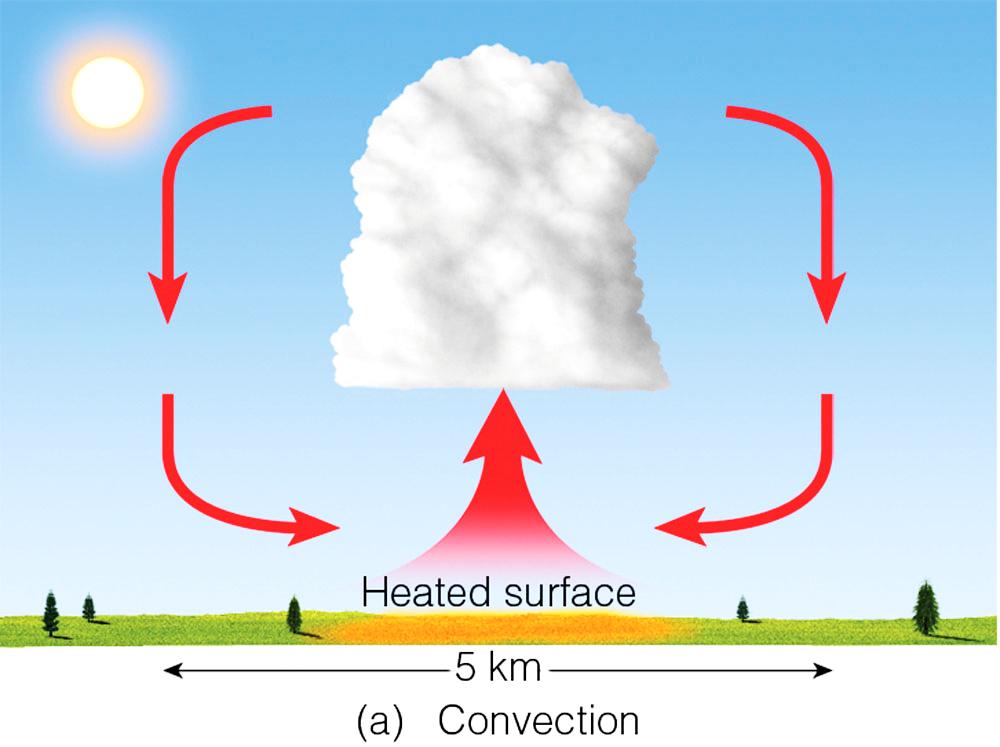 [Speaker Notes: Figure 5.10: The primary ways clouds form. 
(a) surface heating and convection]
How do clouds form?
Dry air cools (warms) at a rate of ~10 C per km of ascent (descent)
5.4 F per 1000 ft

Dew point changes at a rate of ~1 F per 1000 ft

Therefore temp/dew spread decreases by 4.4 F per 1000 ft
Estimate cloud height
Cloud = 100% RH (dew point = air temp)

Most useful for warm season

Cloud base tends to rise with warmer surface temperatures
Cloud Base Formula:
Lifted Condensation Level (LCL)

[(Air temp – dew point) /4.4]

Multiply by 1000 for cloud base relative to you
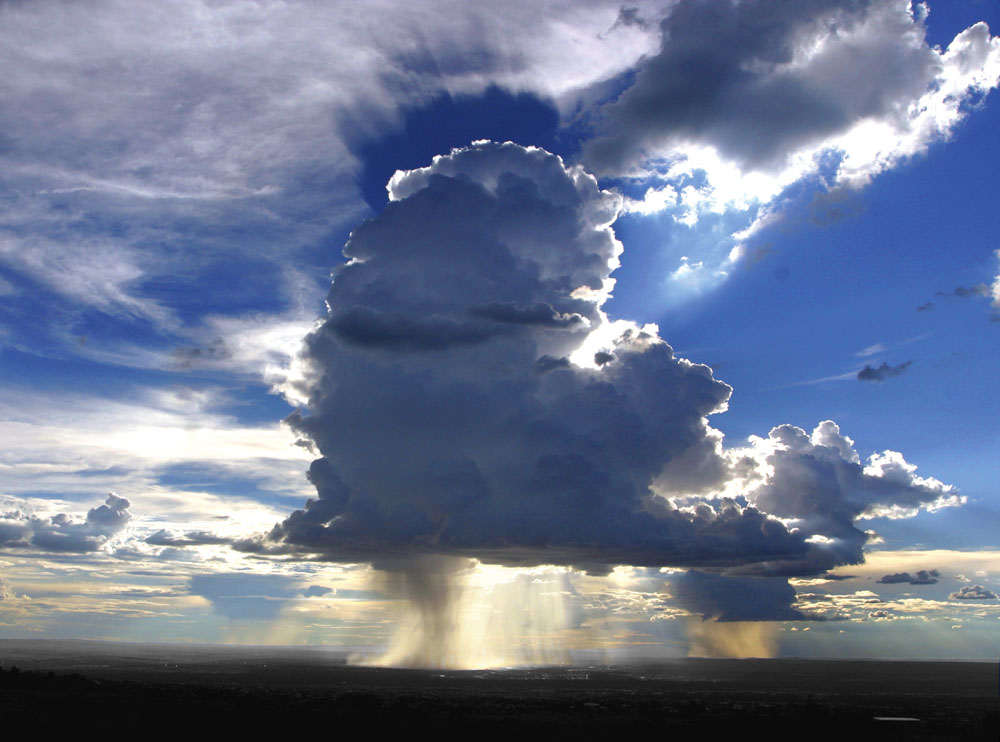 Note on field measurements
Hold device at ~2 m above ground

Walk while taking measurement

Shelter temperature sensor from direct sunlight
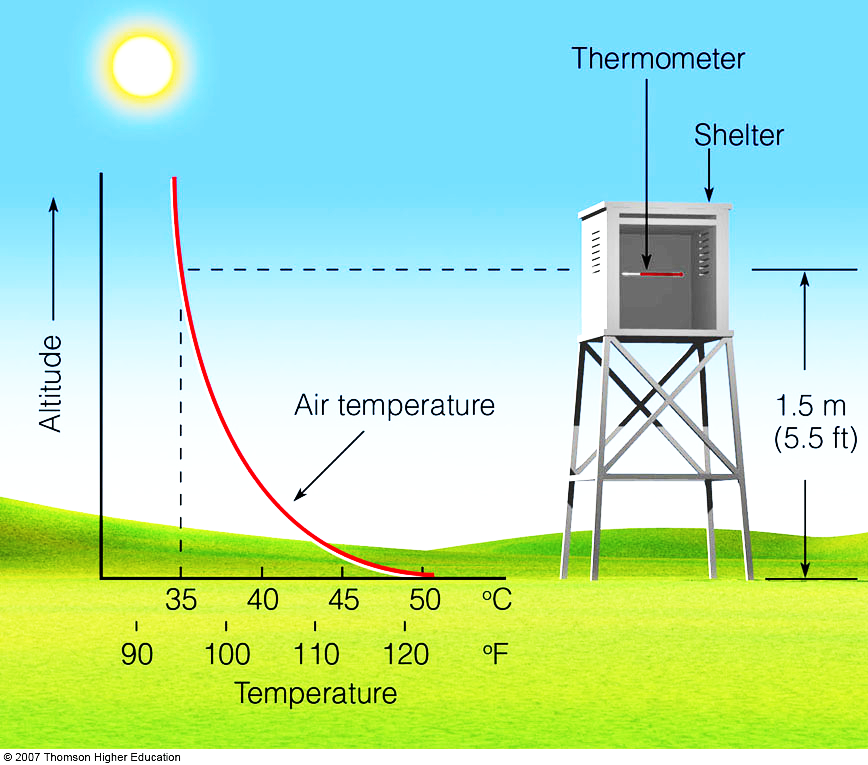 How do clouds form: Terrain
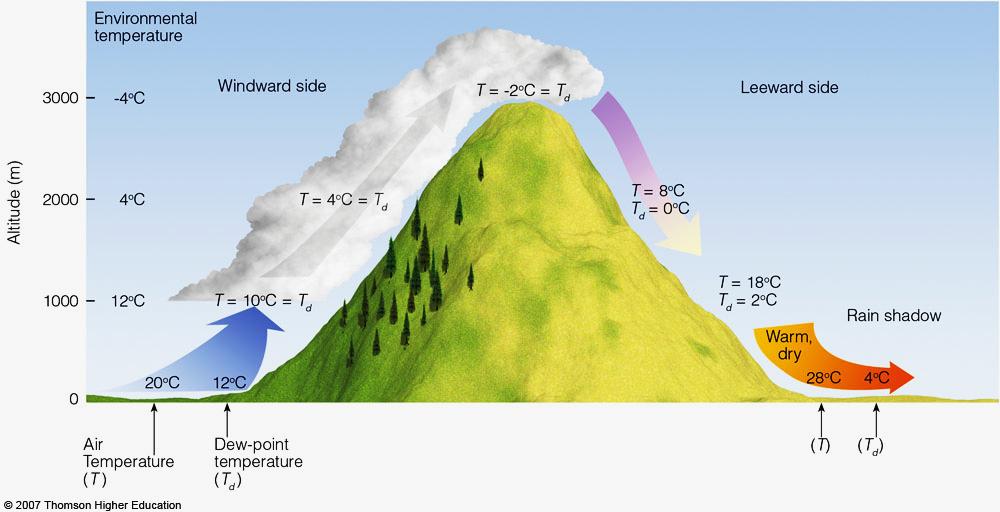 Note on cloudy side of mountain
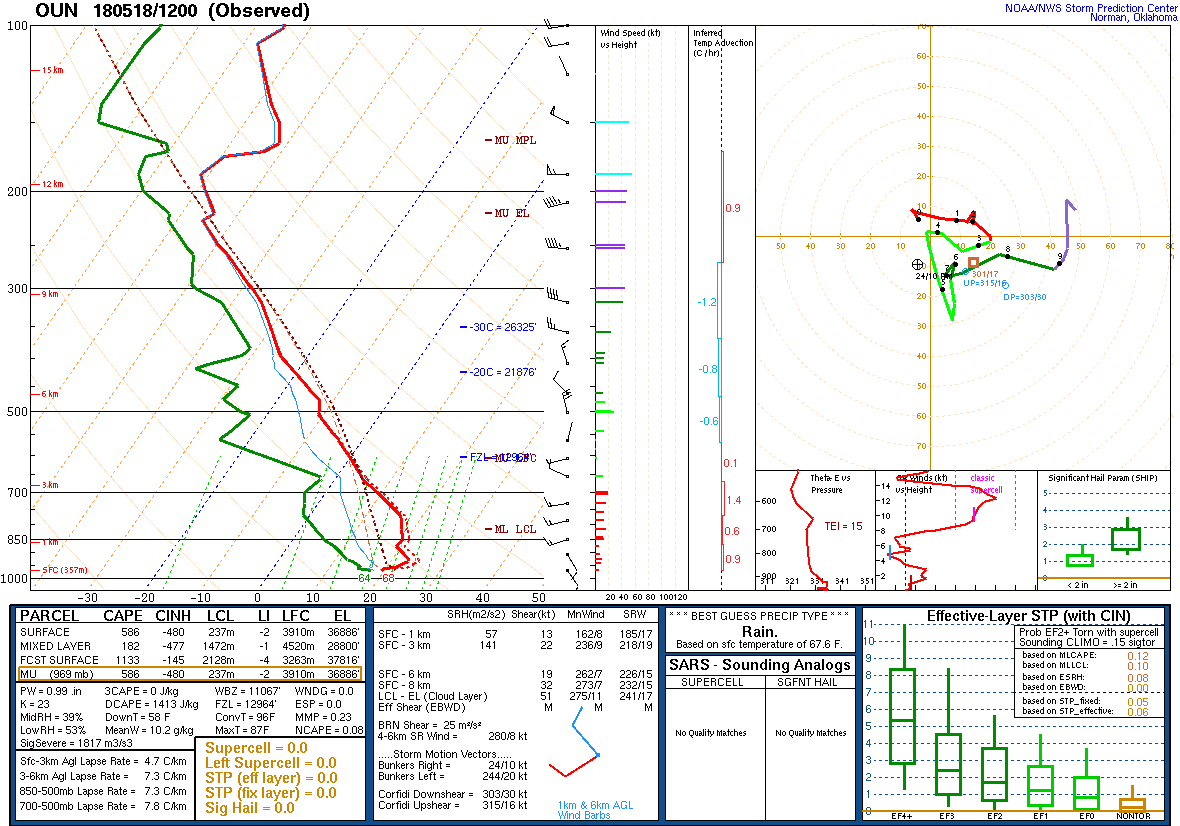 Look at morning balloon sounding (1200 UTC)
www.spc.gov/exper/soundings/


Use wind direction ~1km above surface
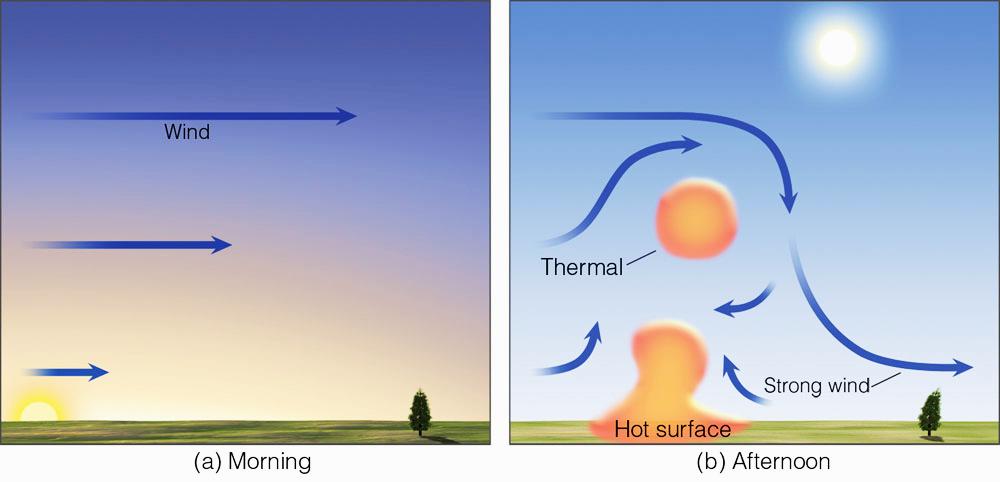 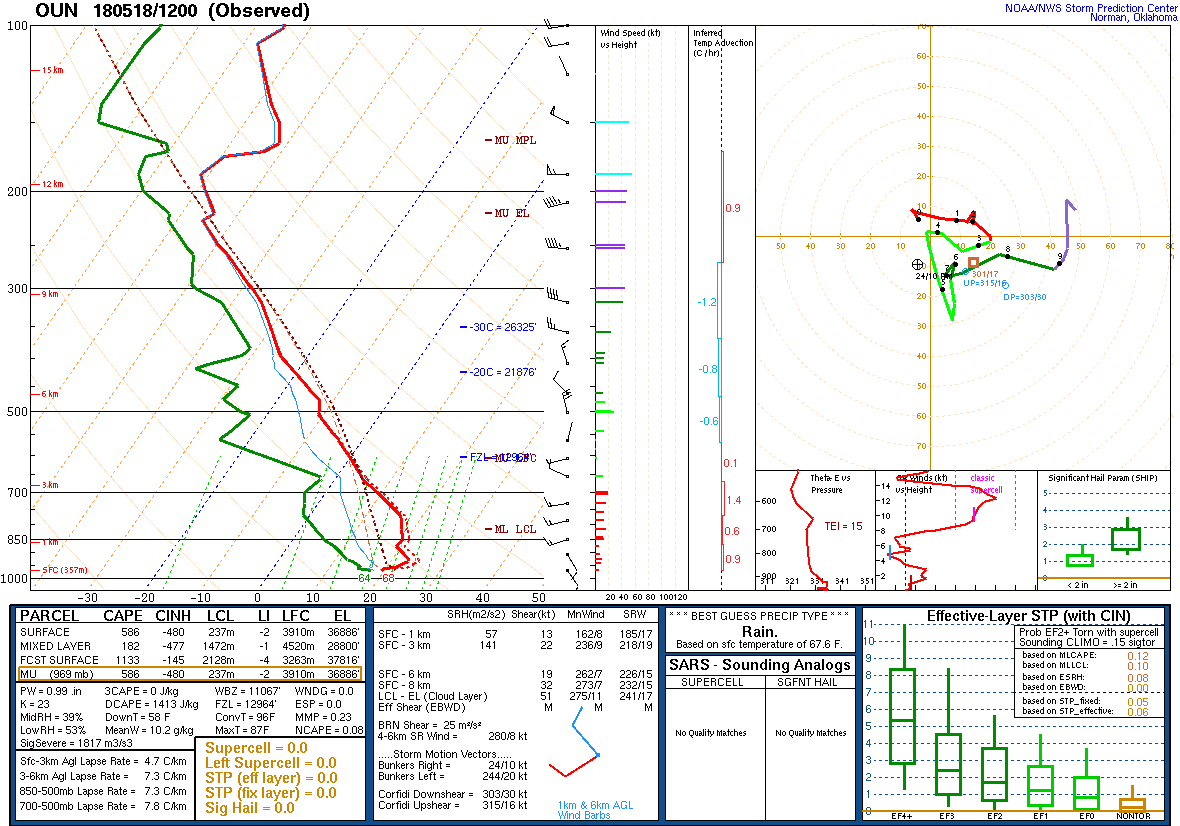 Note on cloudy side of mountain
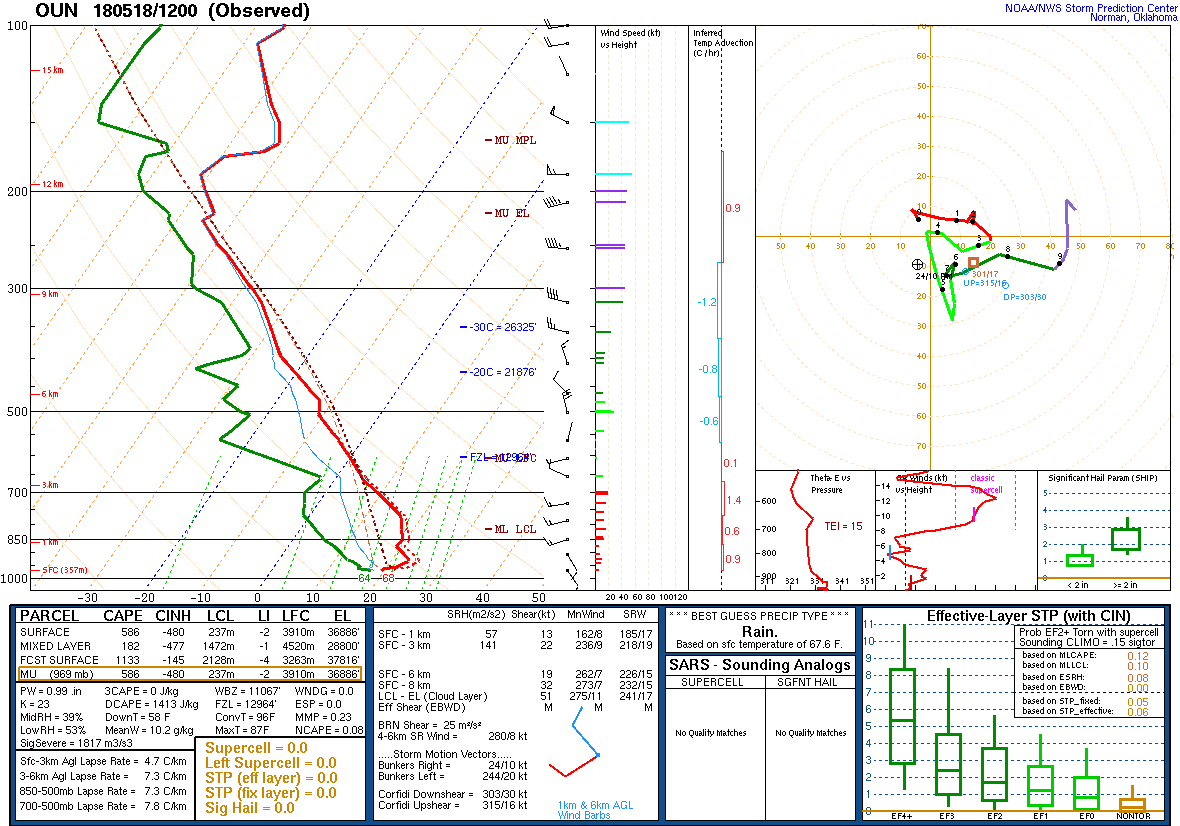 Look at morning balloon sounding (1200 UTC)
www.spc.gov/exper/sounding


Use wind direction ~1km above surface
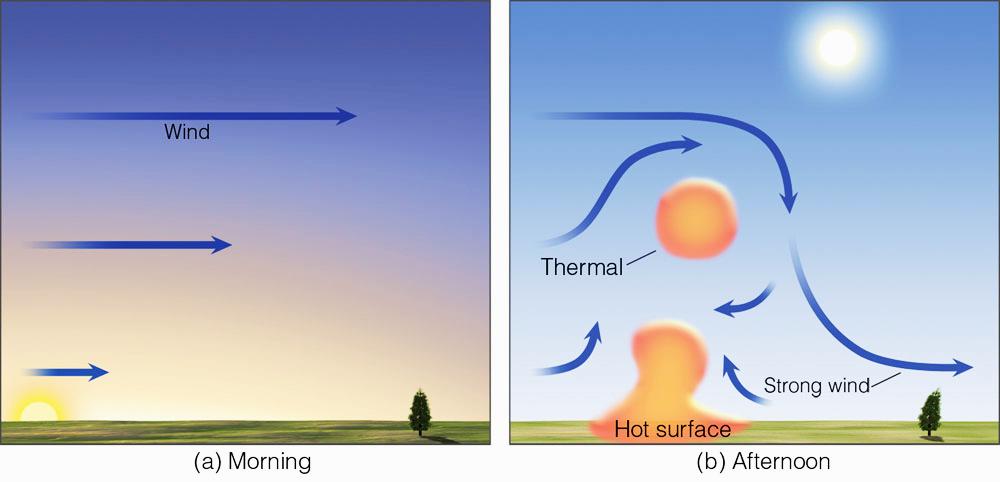 Why care about clouds?
Why care about clouds?
Clouds reduce the diurnal T range.
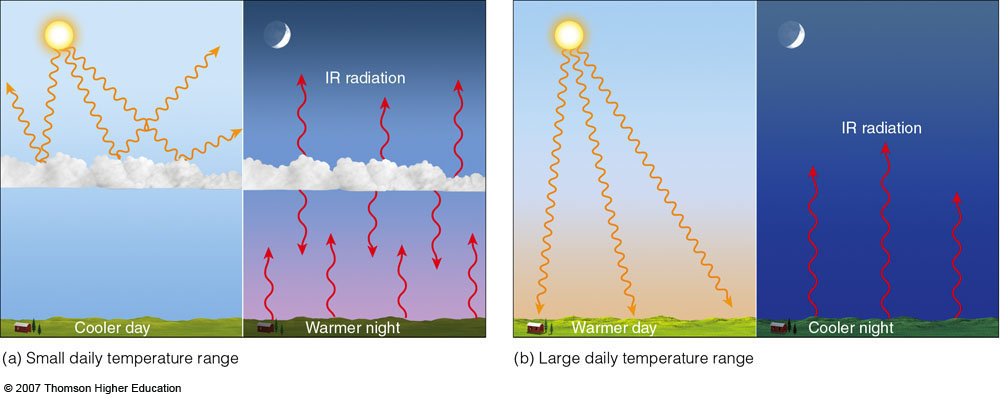 Deserts have max diurnal range!
Why care about clouds?
Clouds reduce visibility
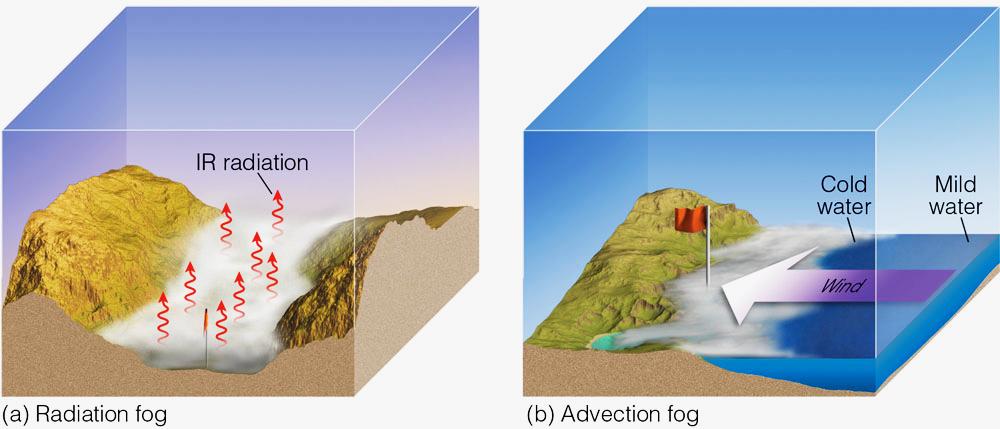 Why care about clouds?
Clouds can precipitate
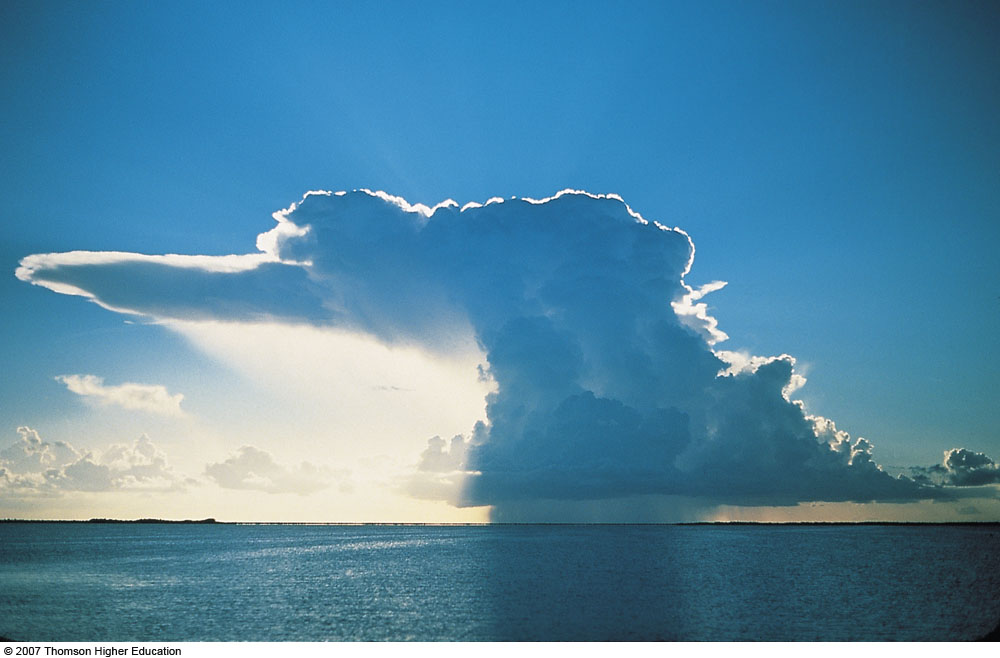 Why care about clouds?
Clouds may give hints to future weather

Caveats:
We can’t observe clouds with certainty, thus prediction cannot be certain

Different weather patterns can create similar cloud fields

Some weather has no or very little predictive skill using clouds
Nephology
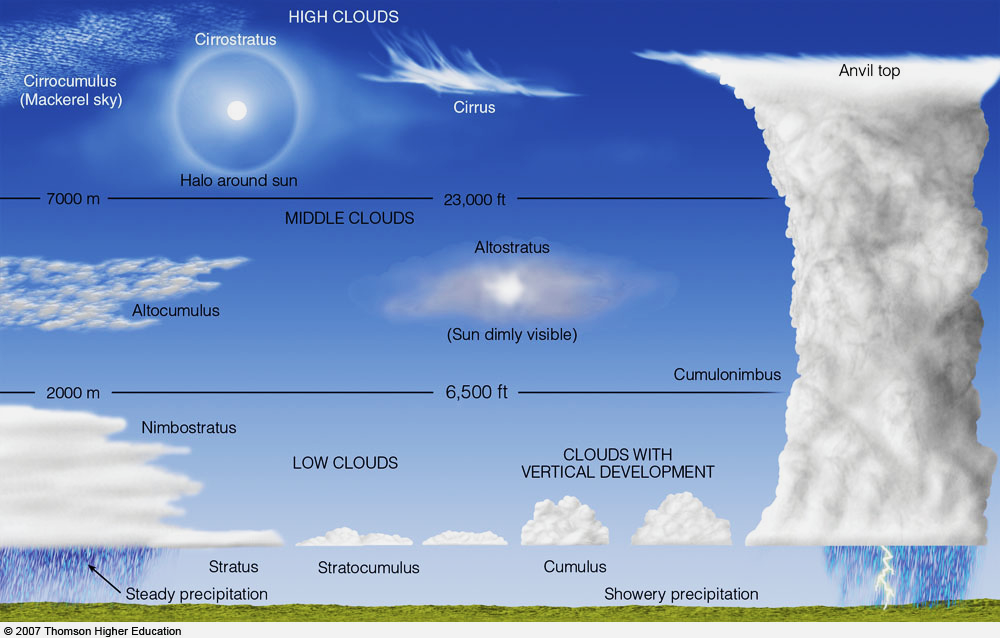 High Clouds
cirrus
 cirrocumulus
 cirrostratus
Cirrostratus clouds can sometimes be quite thick; mostly ice crystals.
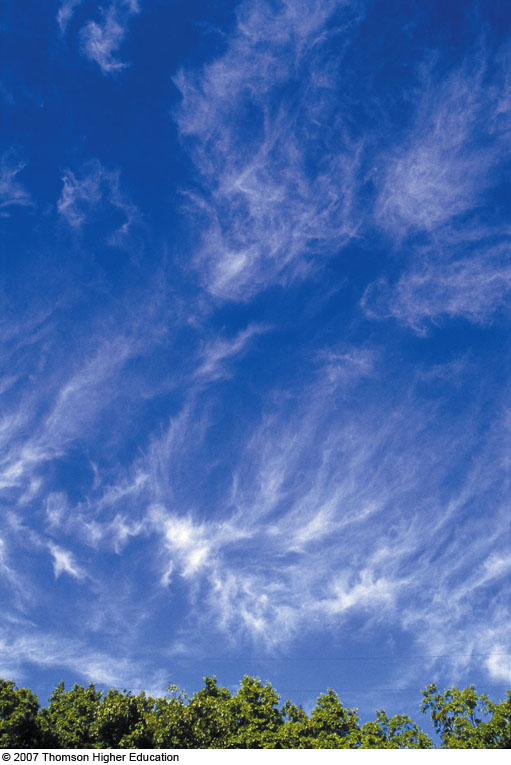 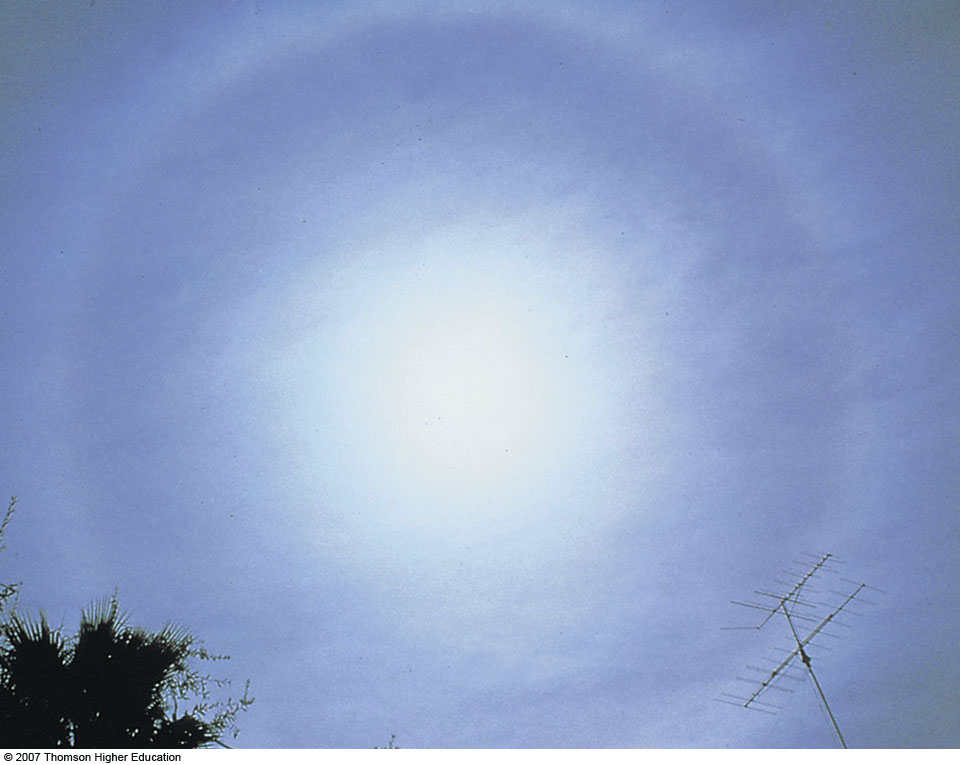 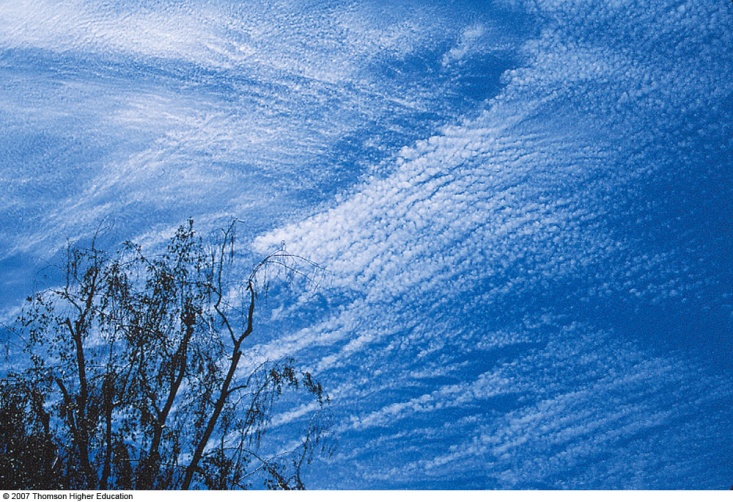 Middle Clouds
altocumulus
 altostratus
“Milky, watery sky”
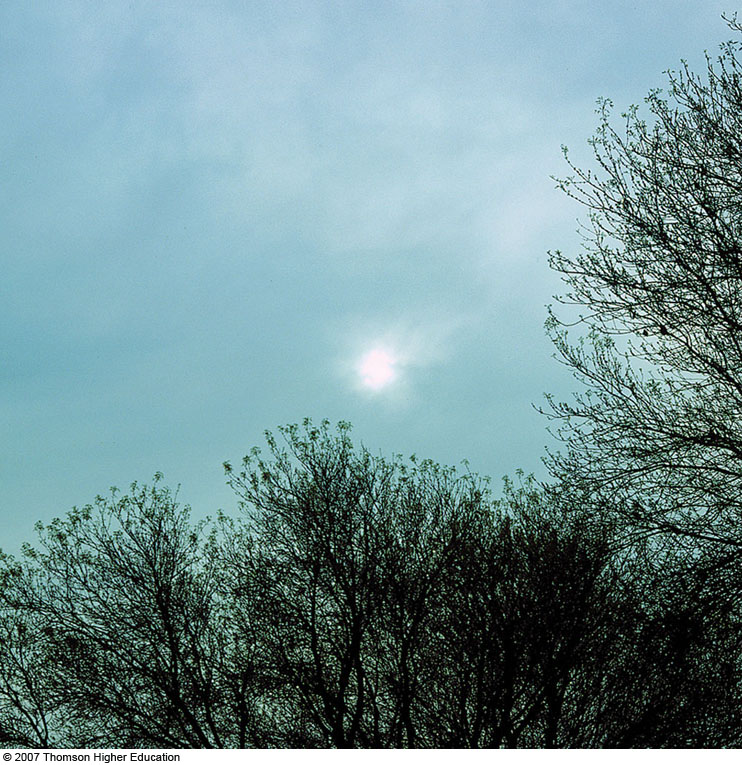 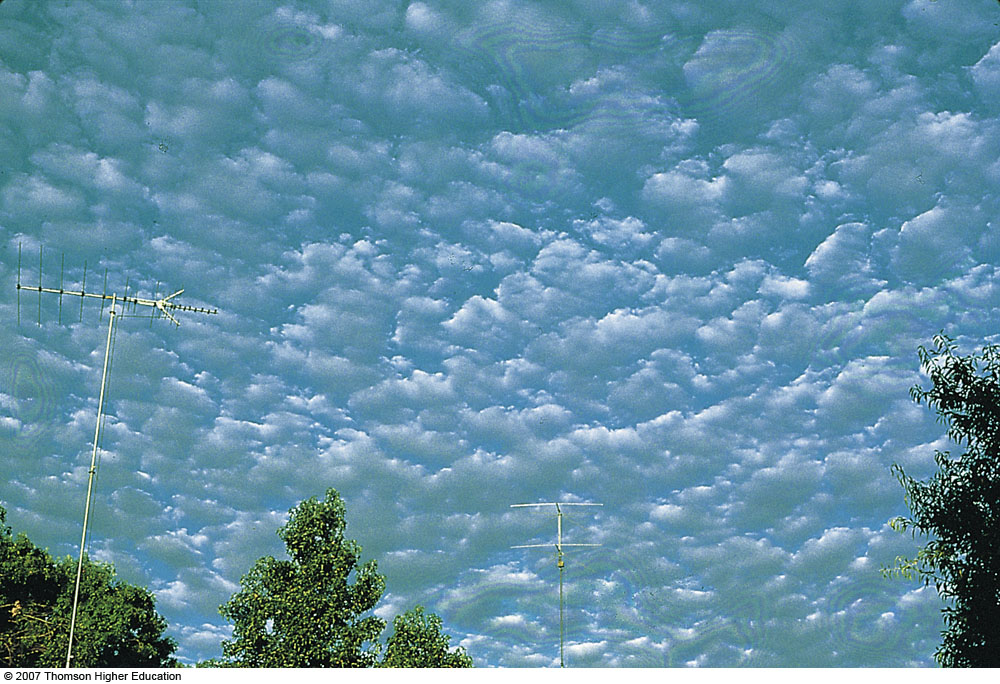 Low Clouds
nimbostratus
stratus
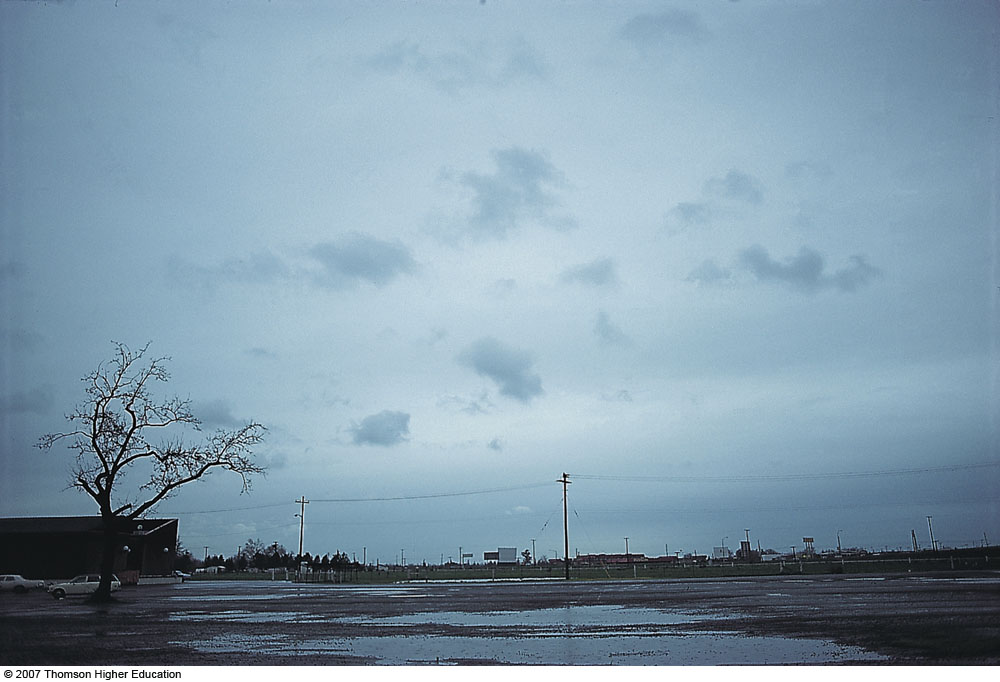 Clouds with Vertical Development
cumulus humilis/mediocris
 cumulus congestus
 cumulonimbus
Not all cumulus clouds grow to be thunderstorms, butall thunderstorms start out as cumulus clouds.
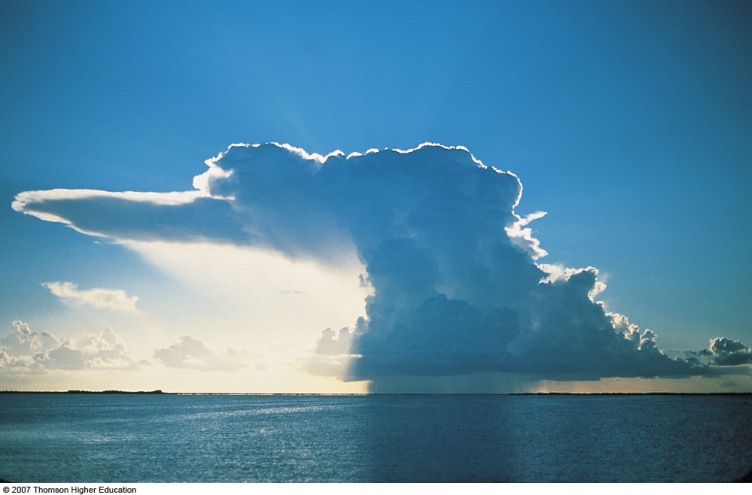 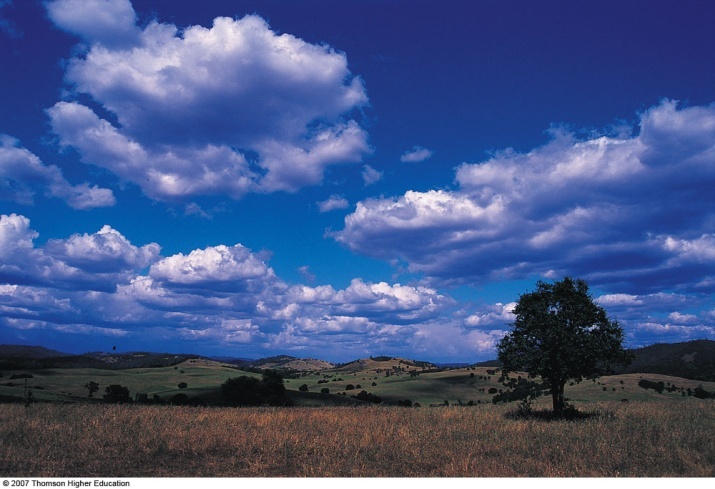 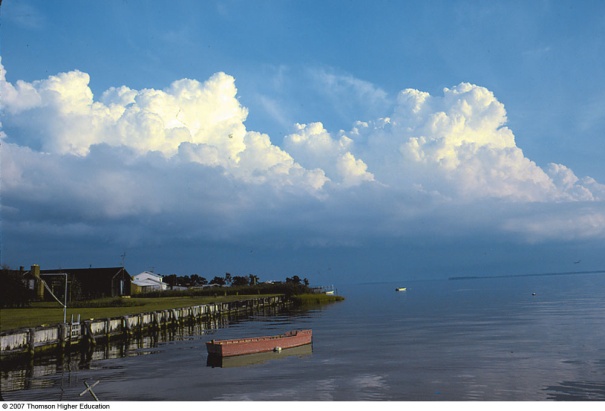 Cumulus Humilis (wider base than height)
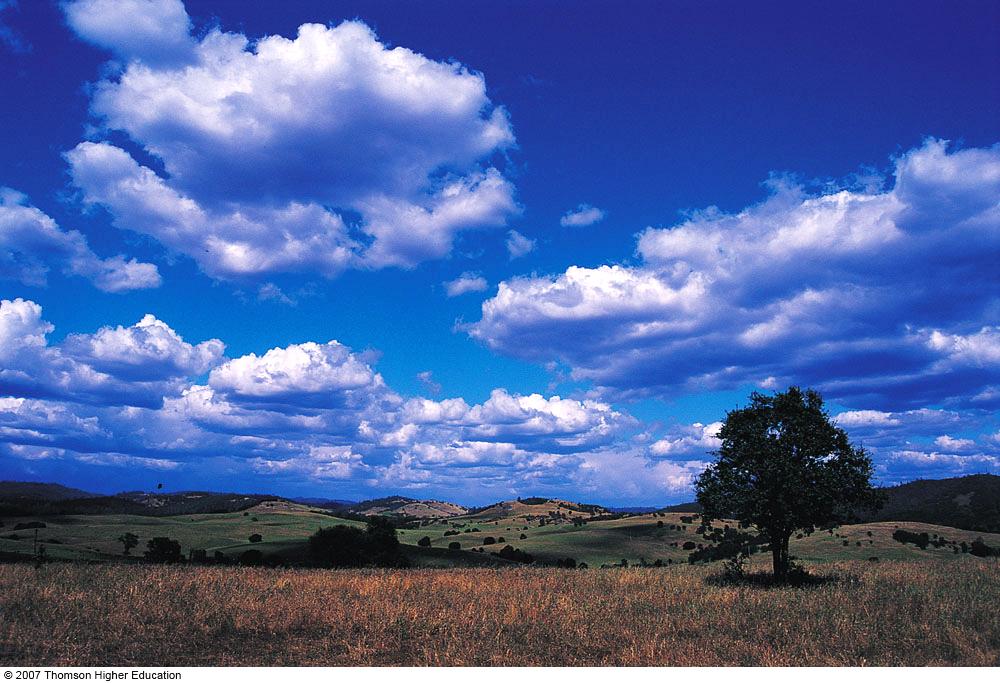 Fig. 4-29, p. 102
[Speaker Notes: Figure 4.29: Cumulus clouds. Small cumulus clouds such as these are sometimes called fair weather cumulus, or cumulus humilis.]
Cumulus congestus (taller height than base width)
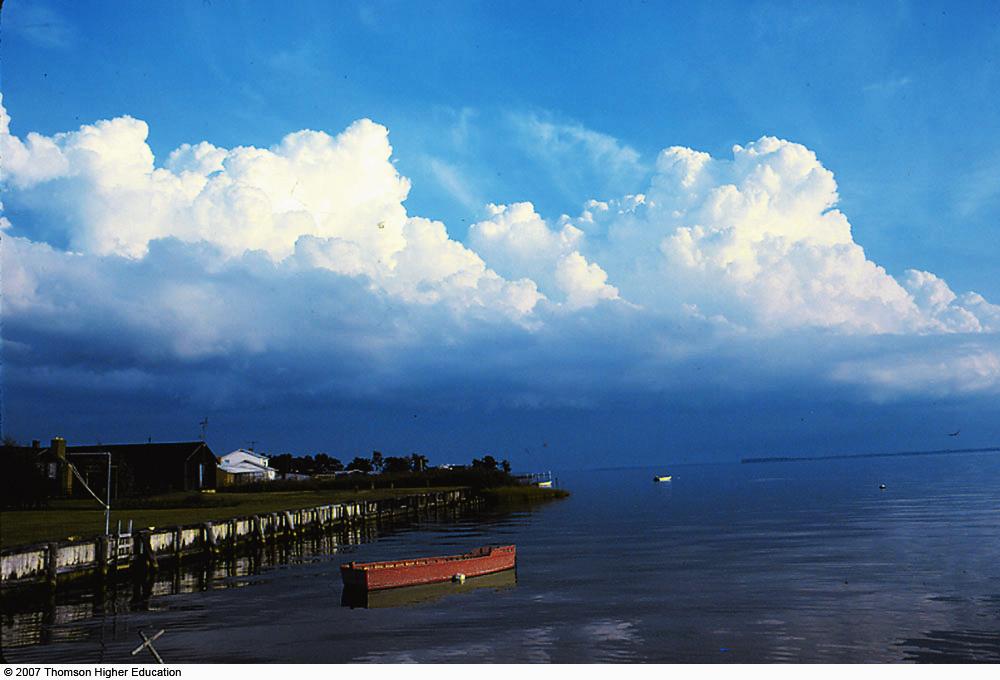 Fig. 4-30, p. 103
[Speaker Notes: Figure 4.30: Cumulus congestus. This line of cumulus congestus clouds is building along Maryland’s eastern shore.]
Cumulonimbus
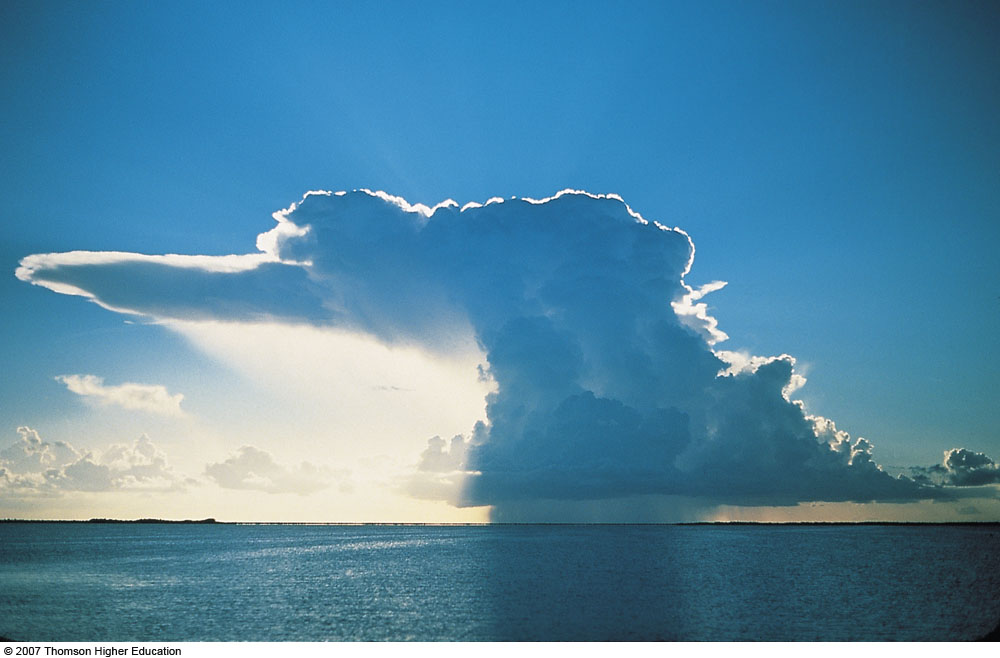 Fig. 4-31, p. 103
[Speaker Notes: Figure 4.31: A cumulonimbus cloud. Strong upper-level winds blowing from right to left produce a well-defined anvil. Sunlight scattered by falling ice crystals produces the white (bright) area beneath the anvil. Notice the heavy rain shower falling from the base of the cloud.]
Reading the clouds
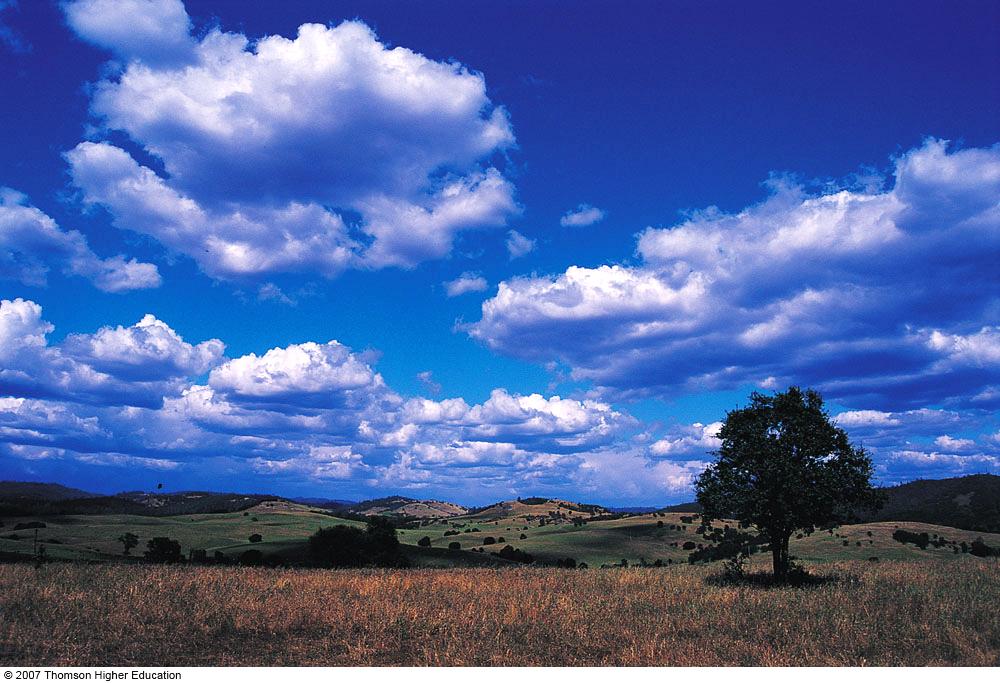 Cumulus field
Widespread cumulus humulus = fair weather

Band of growing cumulus = something to watch

Cumulus mediocris/congestus within veering wind profile = storms possible
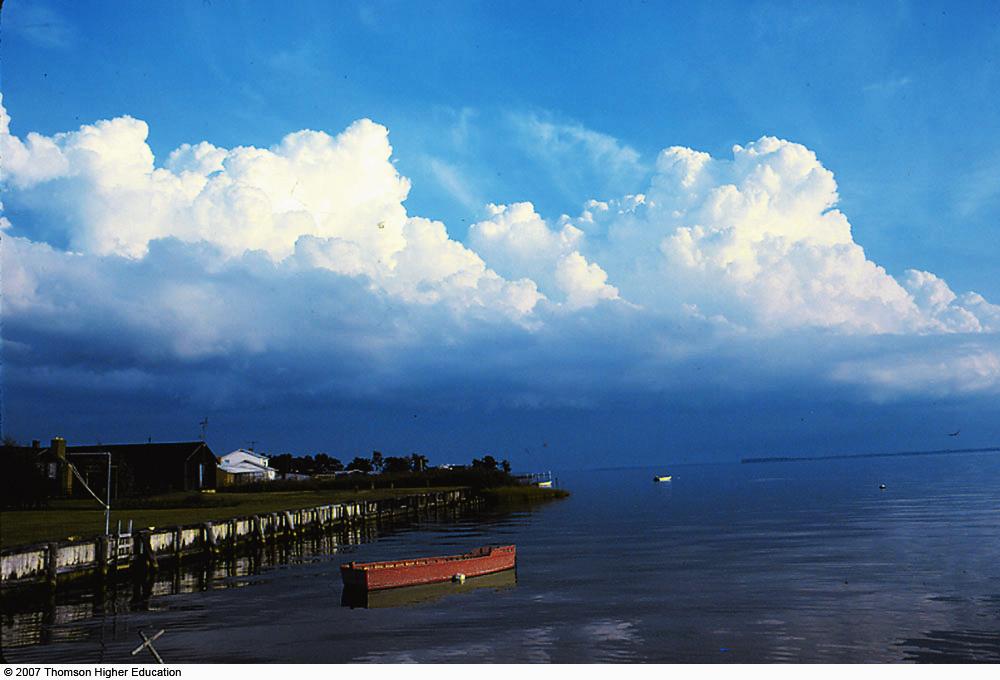 Note on veering wind profile
Complicated, but essentially:
Veering wind = clockwise turning winds with height

Due to governing eqns:
Veering wind = warm air advection (WAA)
Due to Coriolis effect

WAA = large-scale ascent, which leads to clouds and precipitation
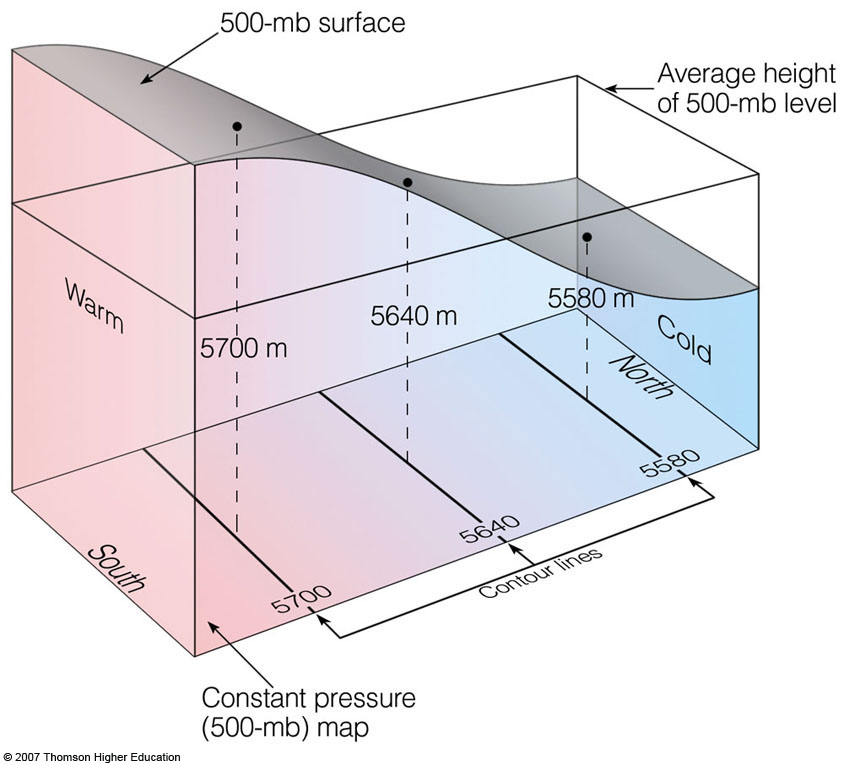 Note on veering wind profile
Area of WAA or latent heating (cloud)
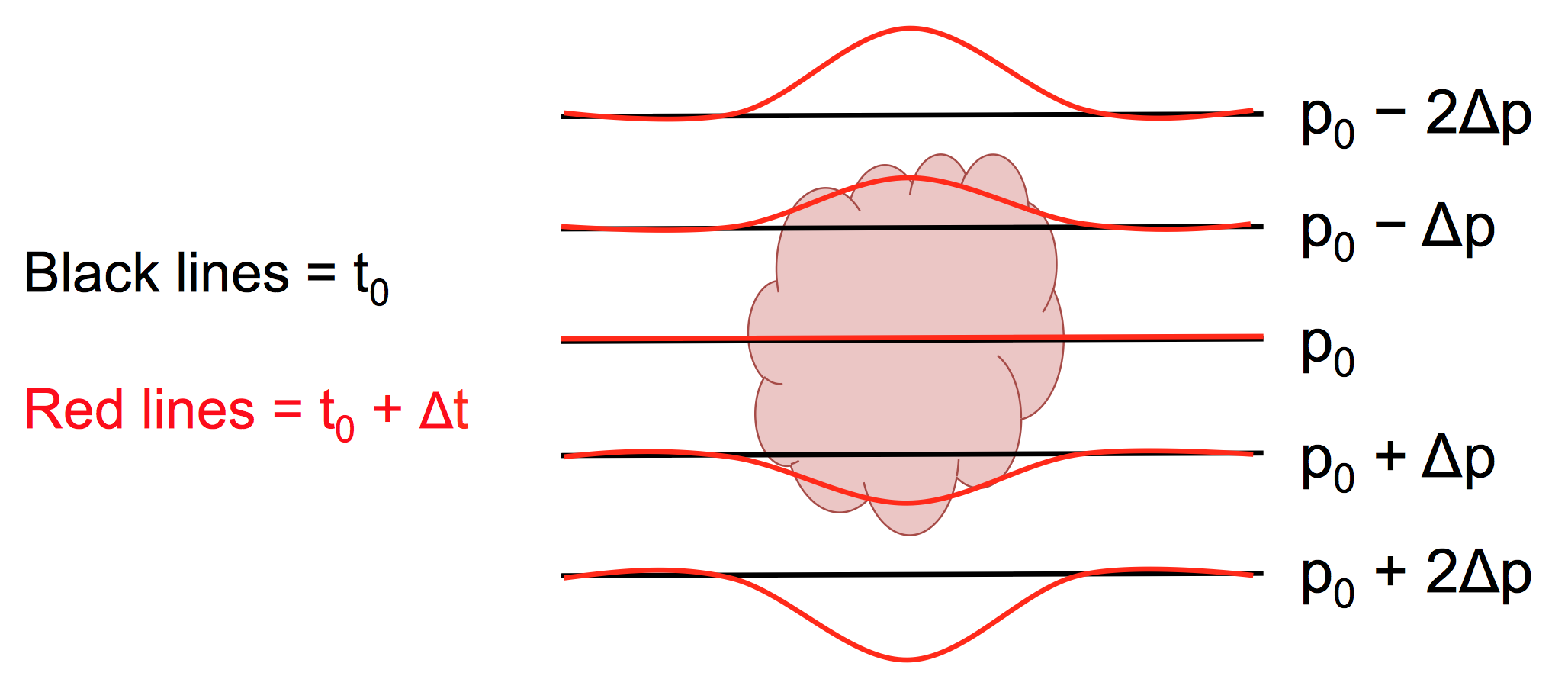 Pressure lines bow down (lowering pressure)
Reading the clouds
Virga below cumulus clouds indicates evaporating rain (downburst potential)
Reading the clouds
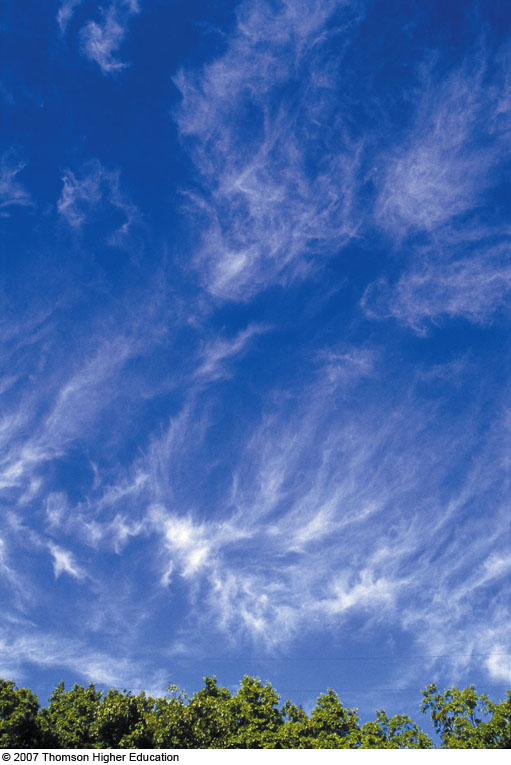 Cirrus (ice) and stratus fields
Much tougher to read

Cirrus clouds can come from a variety of sources

Widespread cirrostratus (especially in SW sky) may indicate precipitation in 12–24 h)
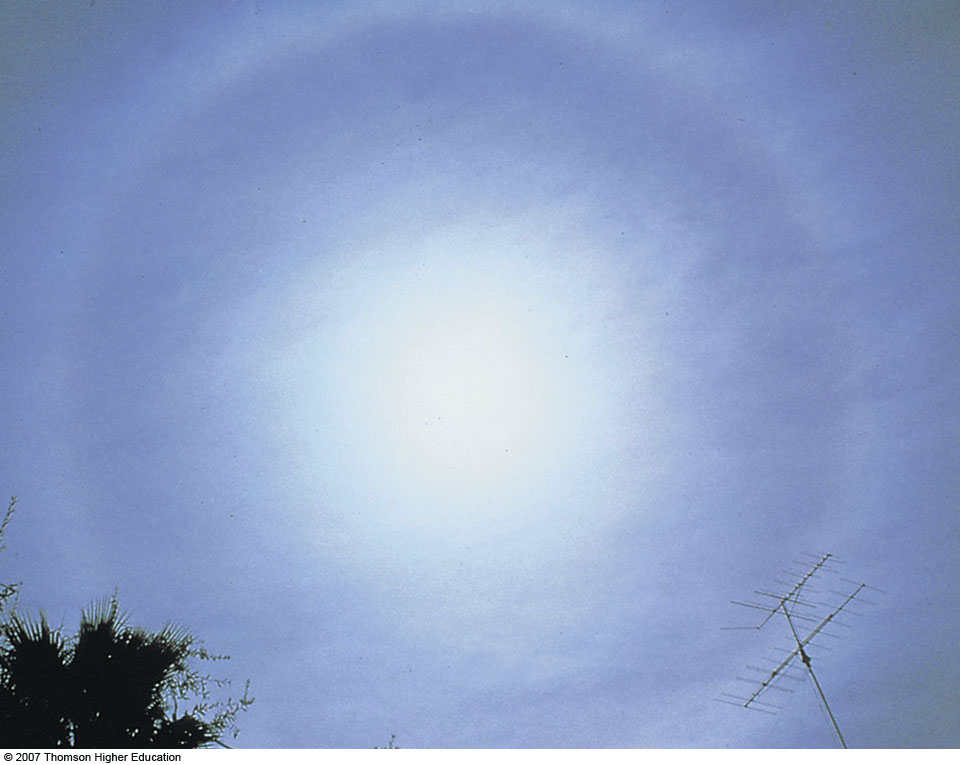 Reading the clouds
Cirrus (ice) and stratus fields
Much tougher to read

Cirrus clouds can come from a variety of sources

Widespread, thick cirrostratus (especially in SW sky) may indicate precipitation in 6–24 h)
Altostratus better indicator
No halo around sun
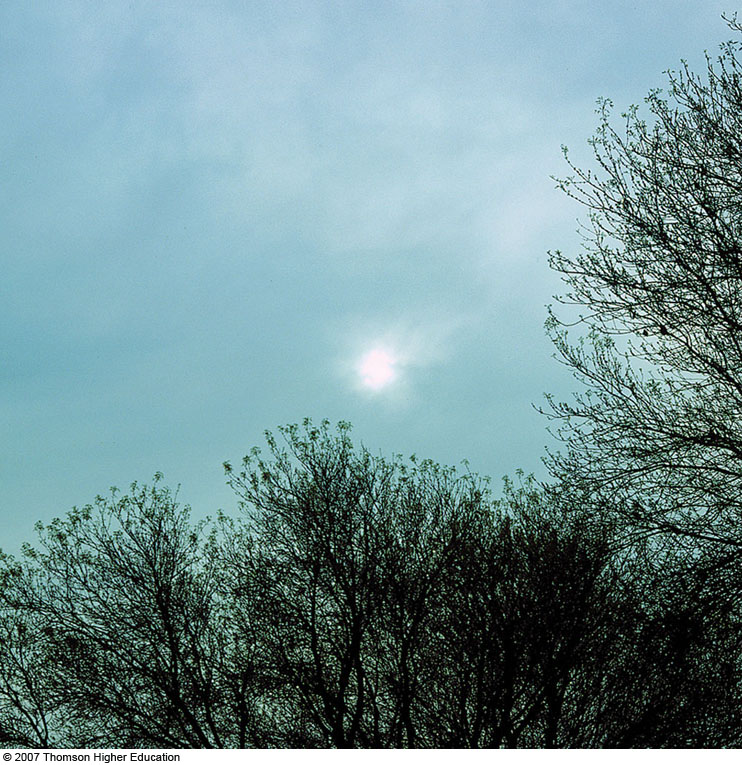 Reading the clouds
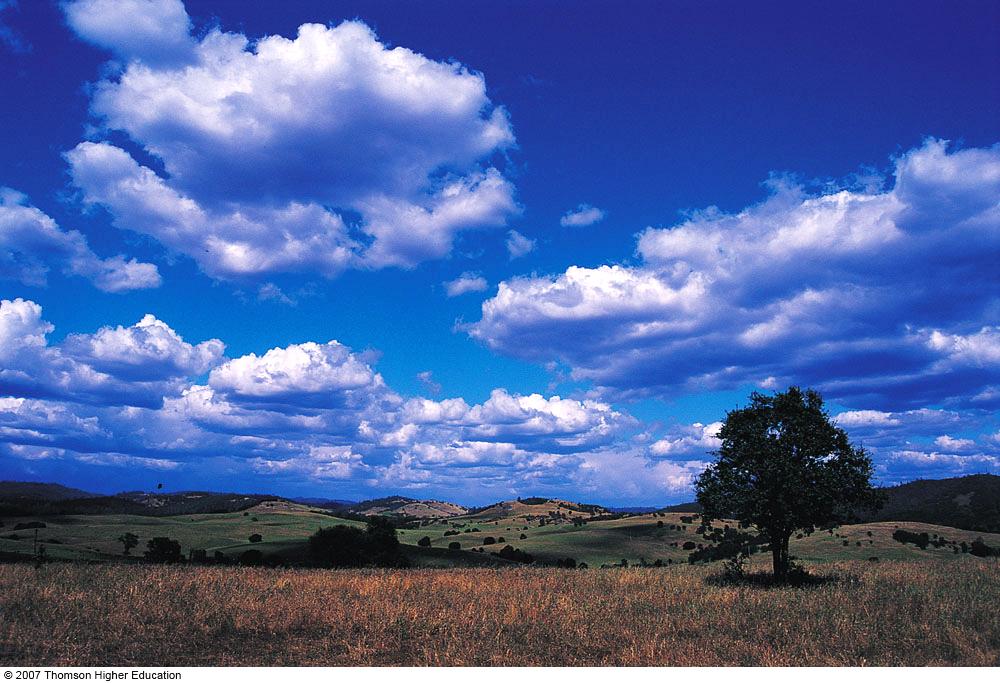 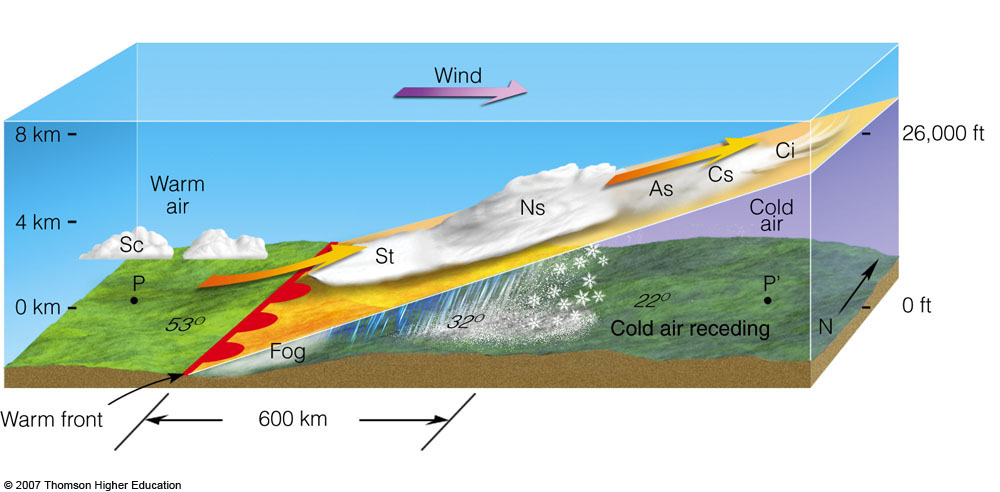 Cirrus (ice) and stratus field
Much tougher to read

Cirrus clouds can come from a variety of sources

Widespread cirrostratus (especially in SW sky) may indicate precipitation in 12–36 h)
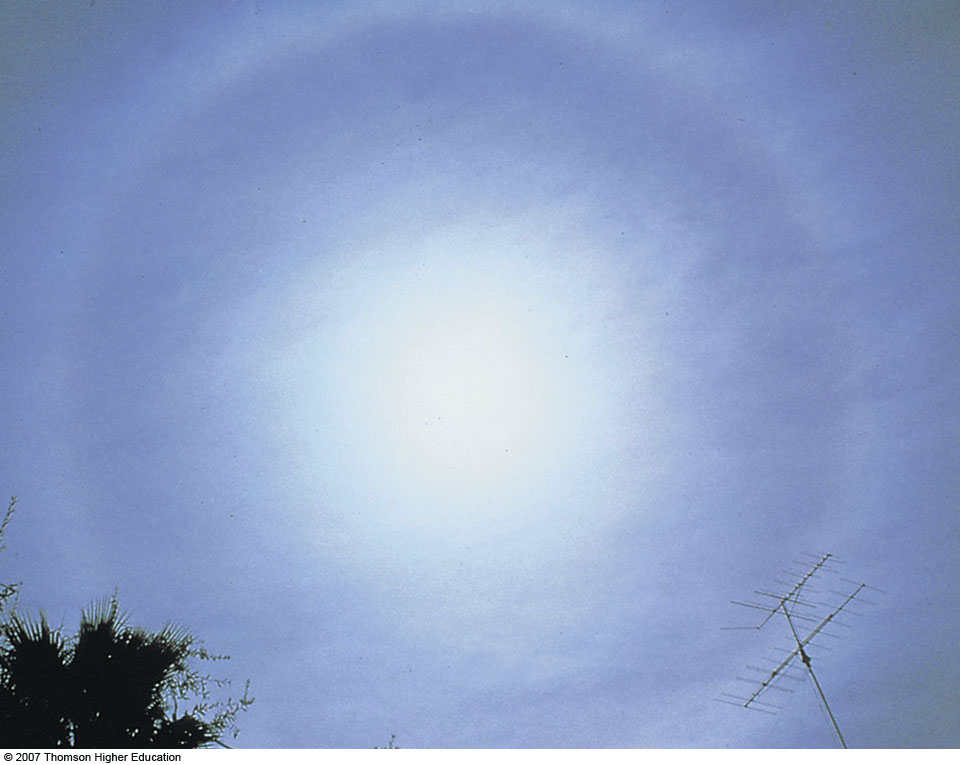 Brief overview of surface chart
Important concepts
Temperature over dewpoint
Wind barbs = 10 knots; flag = 50 knots
Barbed side is where wind is coming from
Wind is generally parallel to pressure lines
Low pressure to left of wind vector
Areas of friction cause winds to turn

Areas of convergence = likely precipitation locations
Brief Overview of surface chart
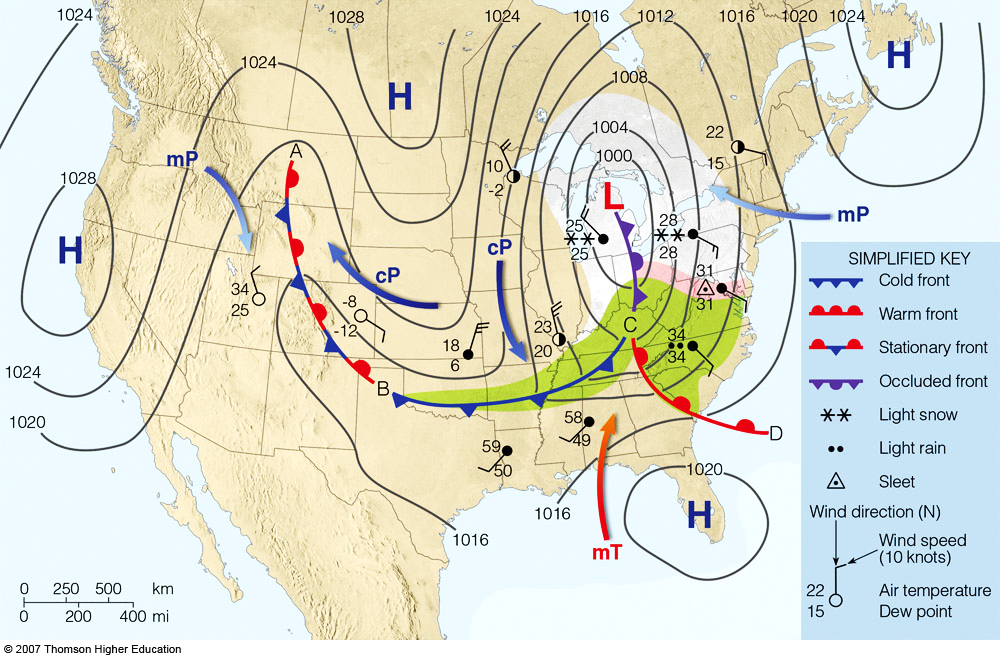 Important concepts
Temperature over dewpoint
Wind barbs = 10 knots; flag = 50 knots
Barbed side is where wind is coming from
Wind is generally parallel to pressure lines
Low pressure to left of wind vector
Areas of friction cause winds to turn

Areas of convergence = likely precipitation locations
Concluding rules of thumb
“Red sky at night…”
Some truth to that
Valley floor colder than slopes; fog forms first in valleys 

Veering wind with height and developing cloud field = potential storms

Windward side of mountain preferred for clouds/precipitation
Concluding thoughts and links
Official forecasts = nws.gov

Surface charts = wpc.gov

Soundings = spc.gov/exper/sounding/
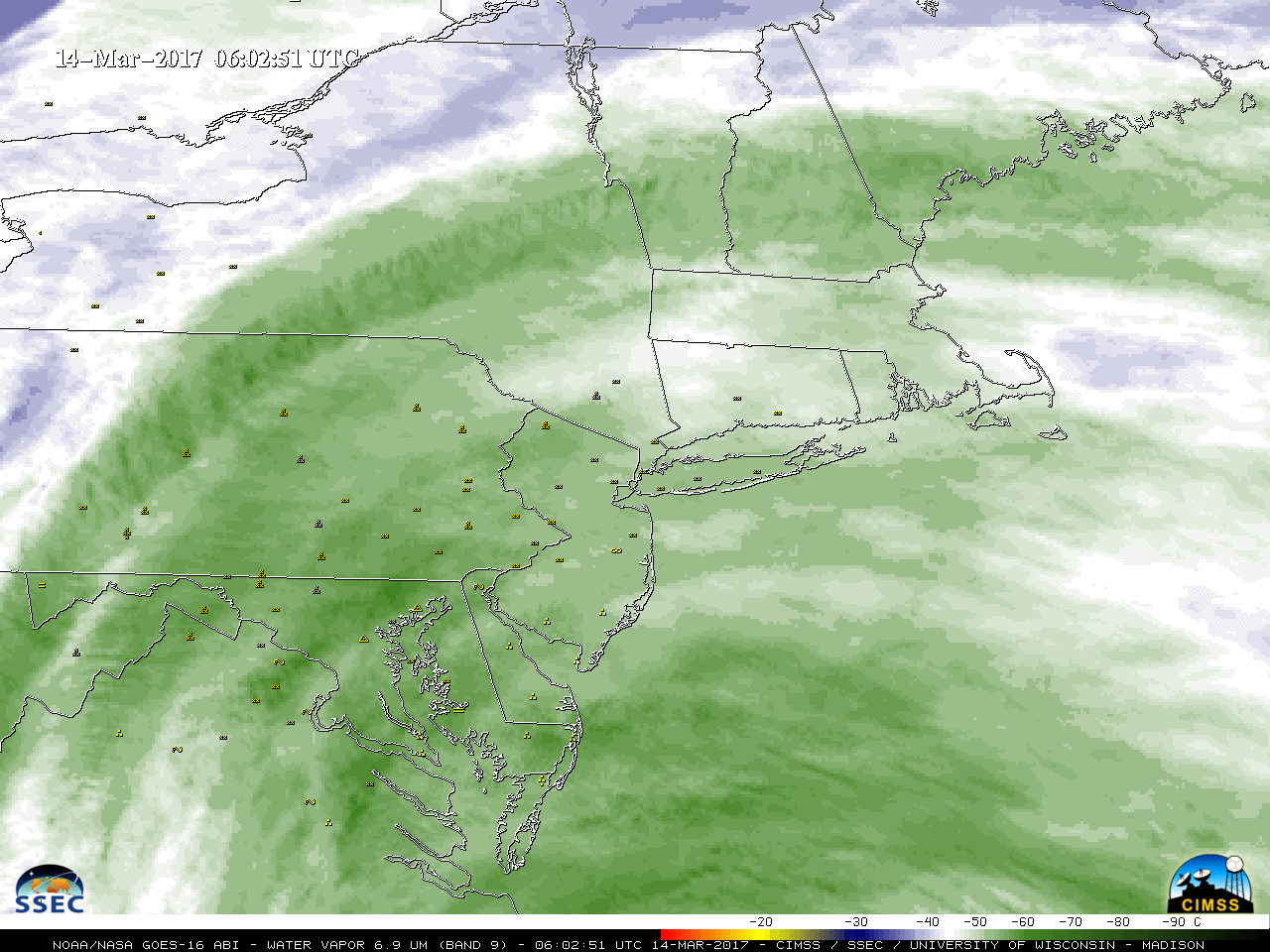 Concluding thoughts and links
Official forecasts = nws.gov

Surface charts = wpc.gov

Soundings = spc.gov/exper/sounding/